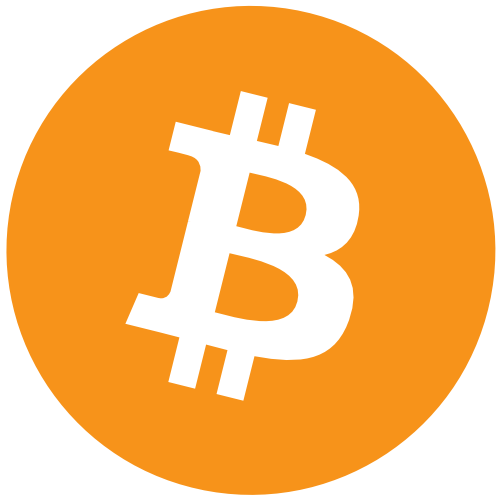 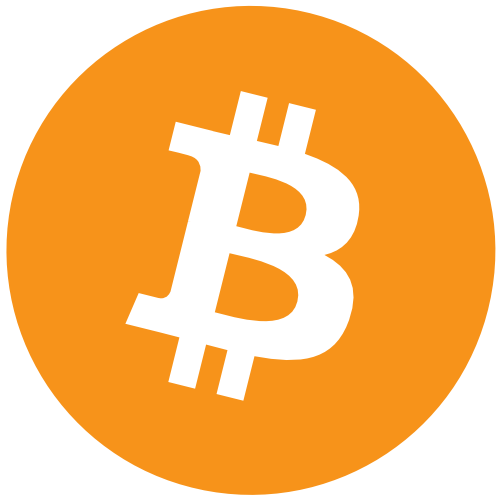 プライズセンターデポジット
年利　25.55%～49.275％